Ανάπτυξη Εκπαιδευτικού Λογισμικού
Ενότητα # 4: Συγχρονισμός χαρακτήρων, επαναλήψεις και μετρητές
 
Θαρρενός Μπράτιτσης
Παιδαγωγικό Τμήμα Νηπιαγωγών
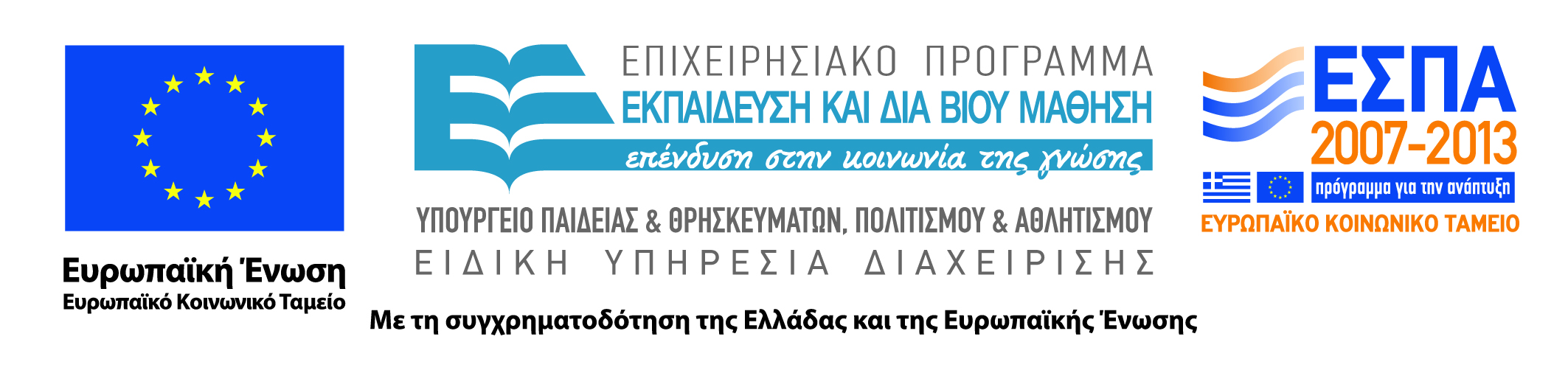 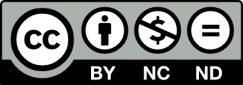 Άδειες Χρήσης
Το παρόν εκπαιδευτικό υλικό υπόκειται σε άδειες χρήσης Creative Commons. 
Για εκπαιδευτικό υλικό, όπως εικόνες, που υπόκειται σε άλλου τύπου άδειας χρήσης, η άδεια χρήσης αναφέρεται ρητώς.
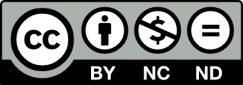 2
Χρηματοδότηση
Το παρόν εκπαιδευτικό υλικό έχει αναπτυχθεί στα πλαίσια του εκπαιδευτικού έργου του διδάσκοντα.
Το έργο «Ανοικτά Ακαδημαϊκά Μαθήματα στο Πανεπιστήμιο Αθηνών» έχει χρηματοδοτήσει μόνο τη αναδιαμόρφωση του εκπαιδευτικού υλικού. 
Το έργο υλοποιείται στο πλαίσιο του Επιχειρησιακού Προγράμματος «Εκπαίδευση και Δια Βίου Μάθηση» και συγχρηματοδοτείται από την Ευρωπαϊκή Ένωση (Ευρωπαϊκό Κοινωνικό Ταμείο) και από εθνικούς πόρους.
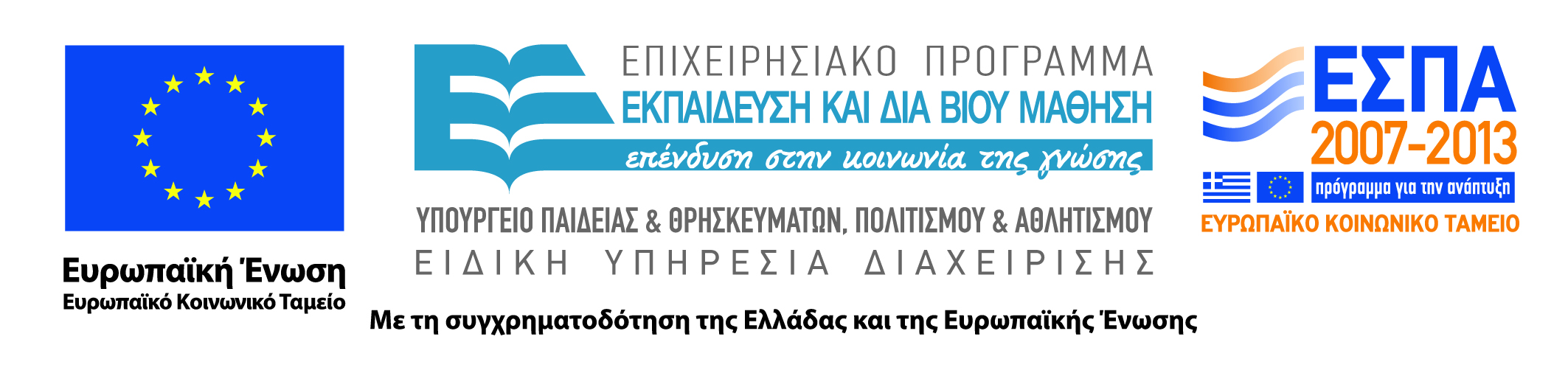 3
Σκοποί  ενότητας
Από την ενότητα αυτή αναπτύσσονται πιο σύνθετες προγραμματιστικές έννοιες που υποστηρίζονται από το Scratch. Αναλυτικά η ενότητα μελετά το συγχρονισμό χαρακτήρων στην οθόνη και τη δομή επανάληψης. Επιπλέον εισάγεται η έννοια της μεταβλητής και του μετρητή για τον έλεγχο μιας δομής επανάληψης
4
Περιεχόμενα ενότητας
Συγχρονισμός κίνησης χαρακτήρων στην οθόνη
Δομή επανάληψης και μετρητές
5
4 χαρακτήρες κινούνται
Άσκηση: 4 χαρακτήρες κινούνται στην οθόνη. Ξεκινούν και τερματίζουν μαζί. Ο κάθε ένας κάνει διπλάσιες διαδρομές από τον προηγούμενο, αλλά στο μισό χρόνο
6
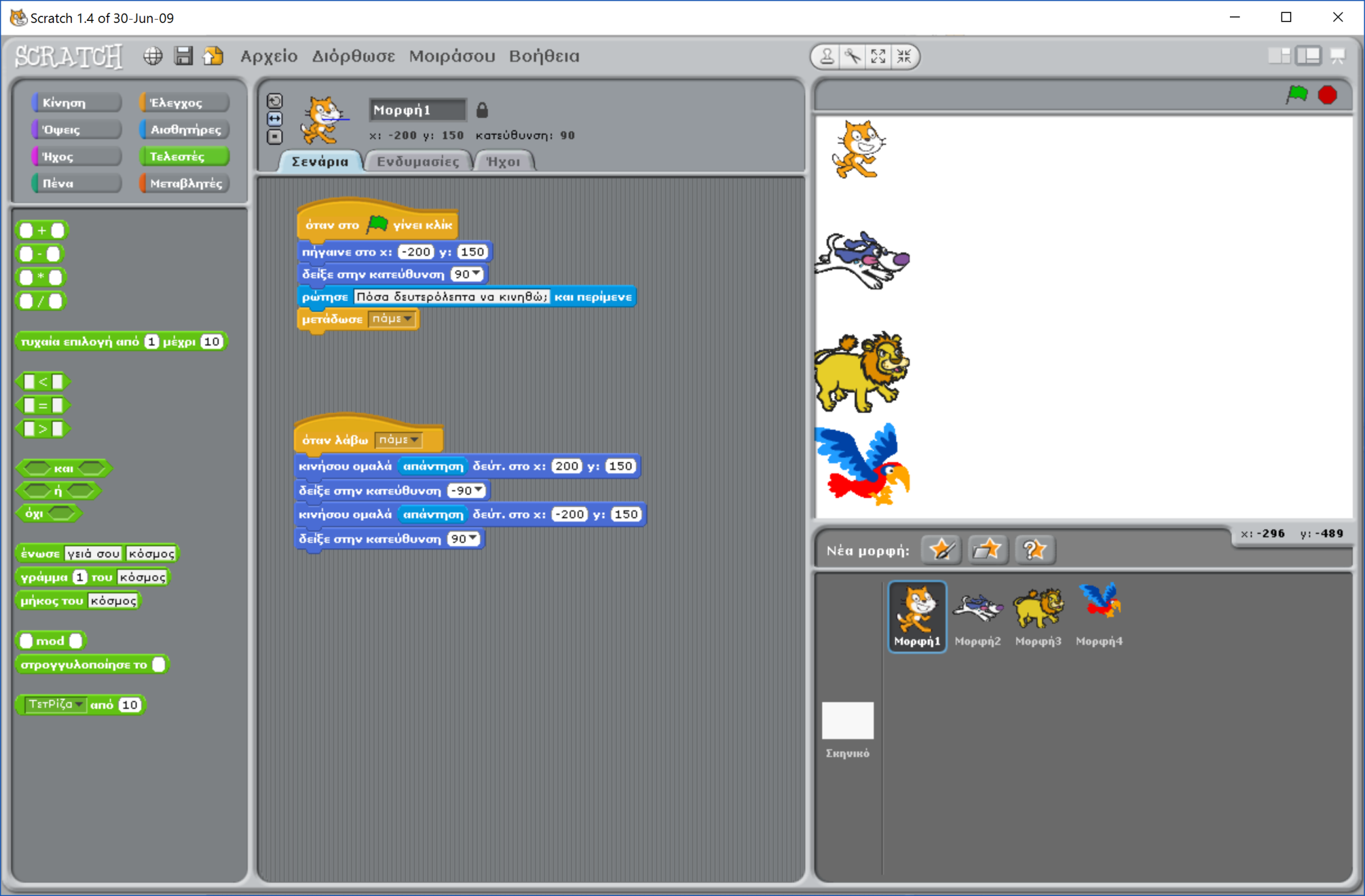 7
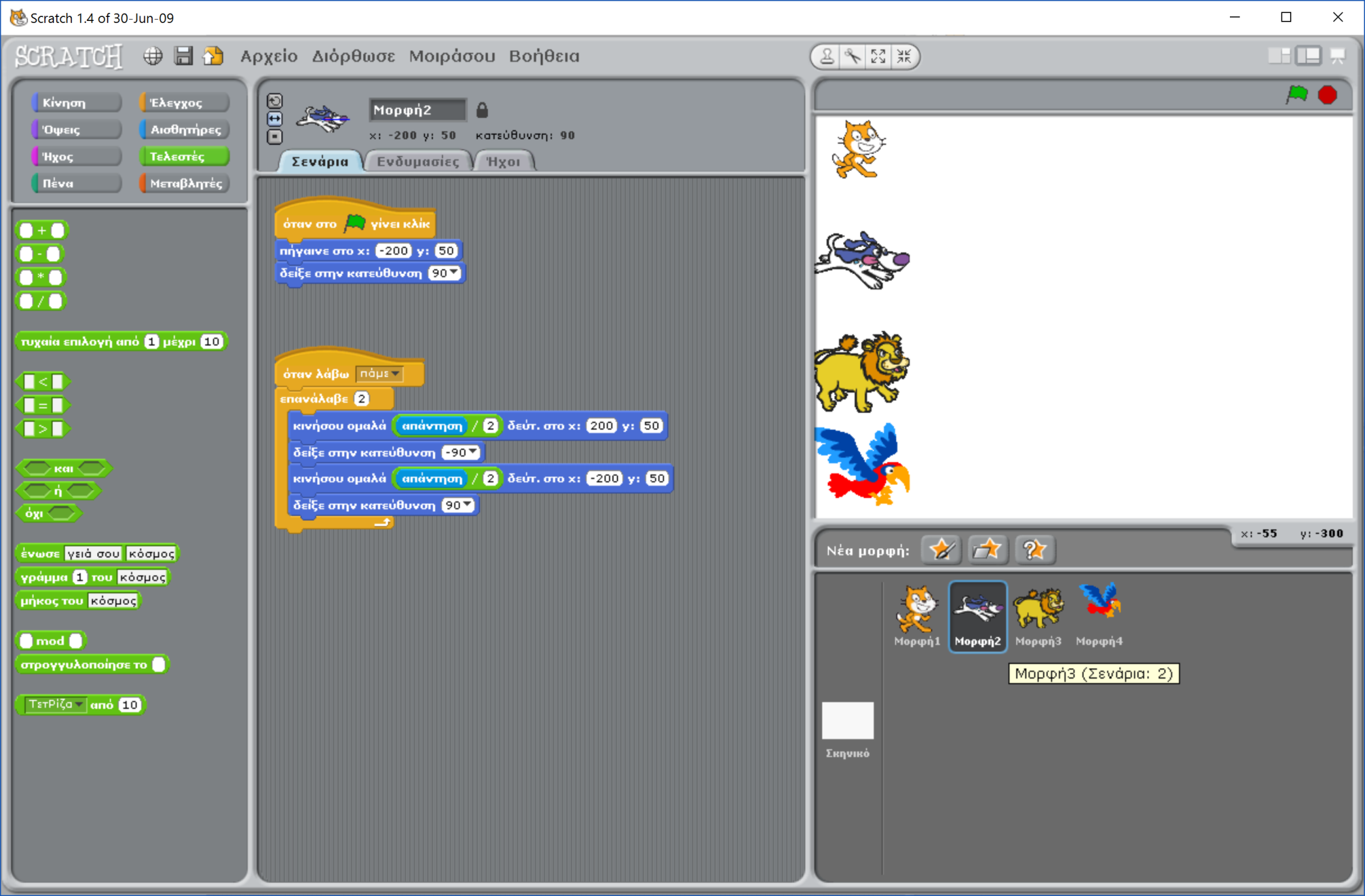 8
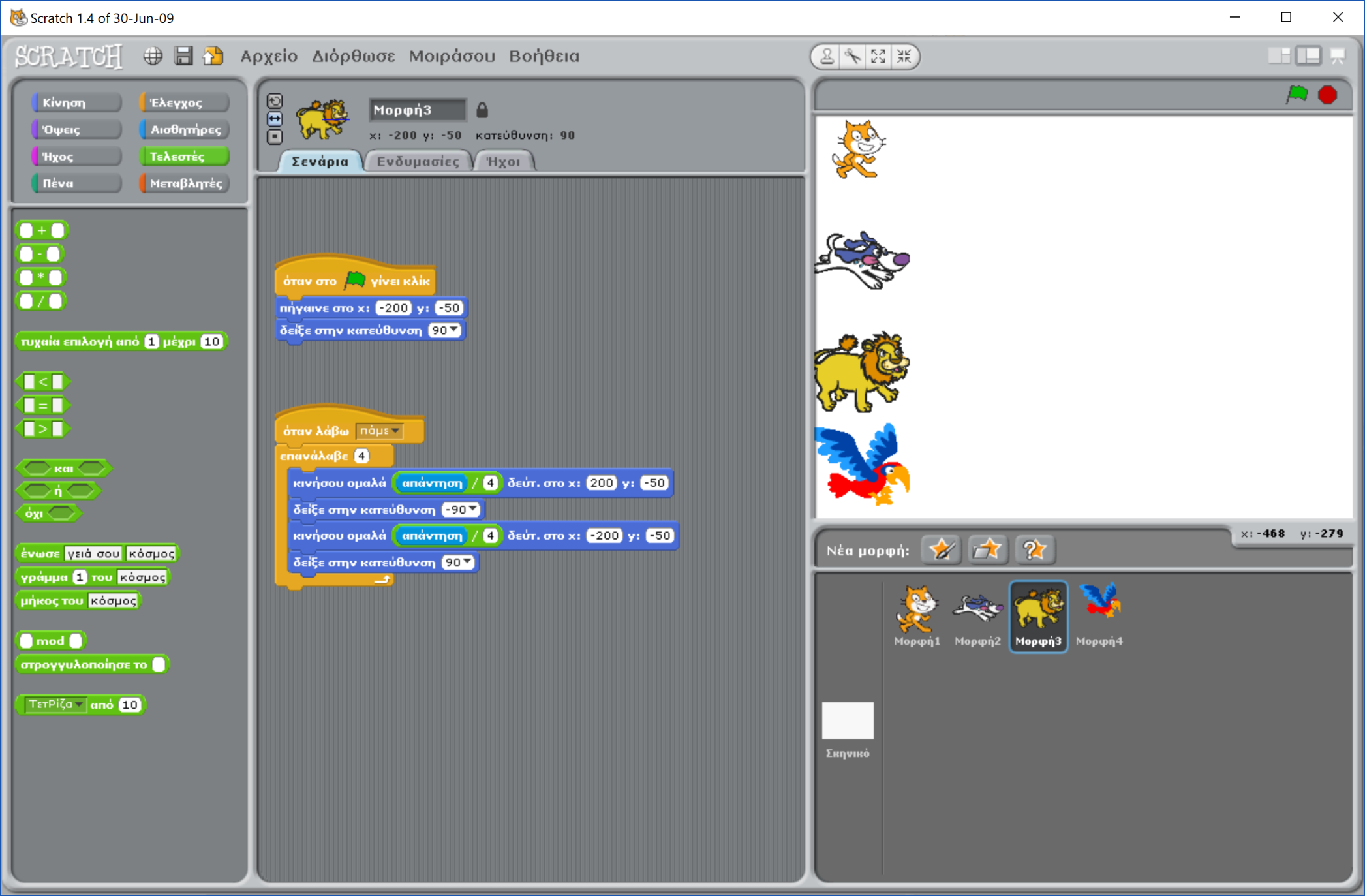 9
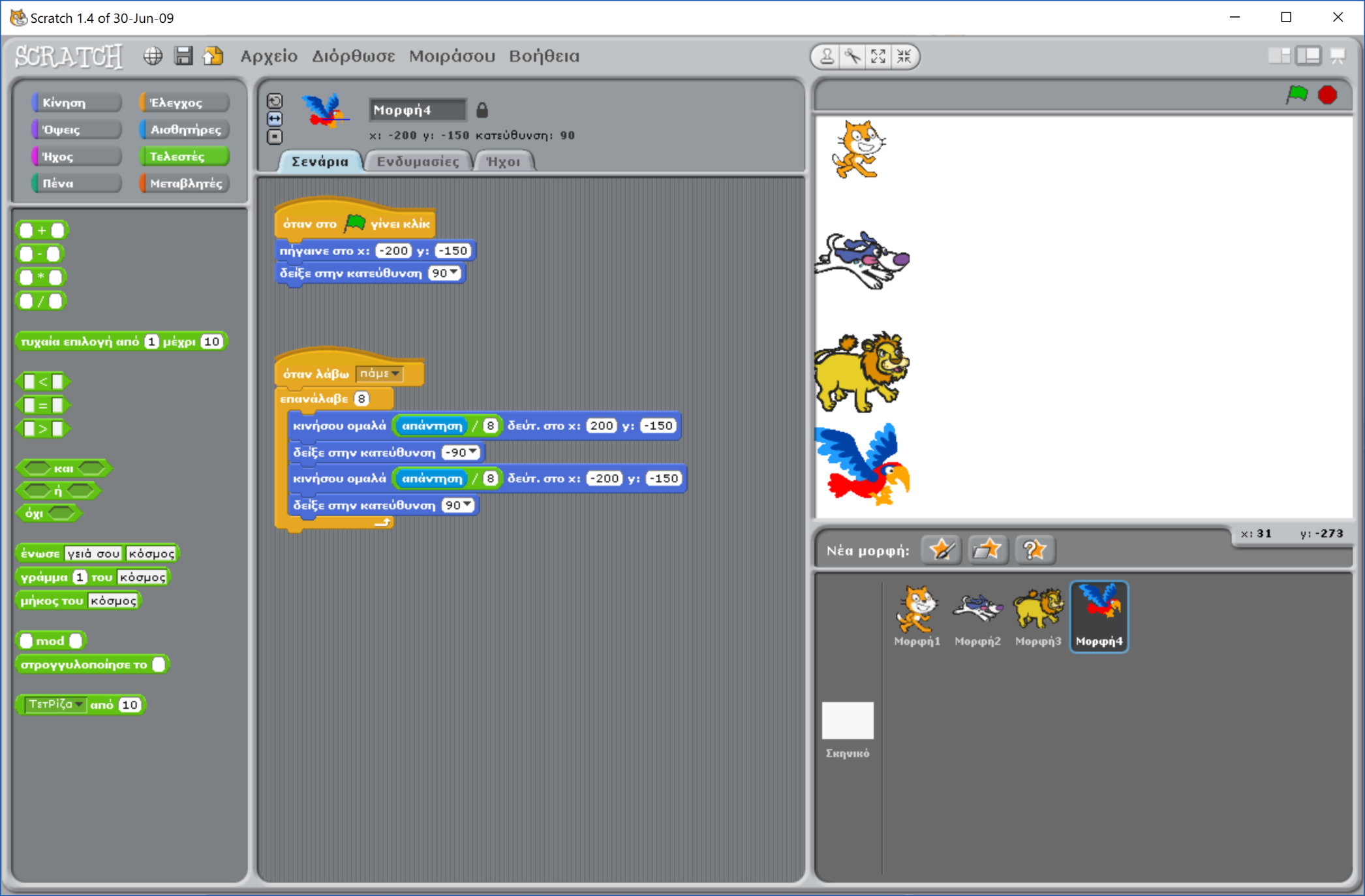 10
Παρατηρήσεις
Στη διαίρεση γίνεται στρογγυλοποίηση. Οπότε όποια παρέκκλιση από τις κινήσεις οφείλεται σ’ αυτό
Μπορούμε να κάνουμε πολλαπλασιασμό αντί για διαίρεση, μόνο που ακολουθούμε αντίθετη πορεία (πολλαπλασιάζουμε το χρόνο του πιο γρήγορου χαρακτήρα αντί να διαιρούμε το χρόνο του πιο αργού)
11
Δομή επανάληψης και μετρητές
Χρησιμοποιείται η δομή επανάληψης (ΕΠΑΝΕΛΑΒΕ) για να επαναλάβουμε ένα σύνολο εντολών πολλές φορές
Μπορούμε να χρησιμοποιήσουμε μια μεταβλητή όταν δεν ξέρουμε από πριν πόσες είναι οι επαναλήψεις
Δίνουμε μια αρχική τιμή στη μεταβλητή (συνήθως 0 ή 1)
Μέσα στη δομή επανάληψης φροντίζουμε να αυξάνεται κατά 1 η τιμή της μεταβλητής κάθε φορά)
Ελέγχεται η τιμή του μετρητή για να ολοκληρωθεί η επαναληπτική δομή
Υπάρχουν κι άλλες προσεγγίσεις του ζητήματος
12
Οδηγίες (1 από 4)
Το πρότυπο παρουσίασης (template) περιέχει συγκεκριμένες διατάξεις διαφανειών. Προτιμήστε μια από τις 9 προκαθορισμένες διατάξεις.
13
Οδηγίες (2 από 4)
Κάθε διαφάνεια πρέπει να έχει τίτλο που να είναι μοναδικός.
Ο τίτλος διαφάνειας είναι bold 44pt και δεν πρέπει να ξεπερνάει τις 2 γραμμές. (Στις 2 γραμμές το μέγεθος γραμματοσειράς προσαρμόζεται αυτόματα από το πρόγραμμα σε 40pt).
Χρησιμοποιήστε τα ορισμένα μεγέθη γραμματοσειρών για το κείμενο: 32pt για το πρώτο επίπεδο, 28pt για το δεύτερο, 24pt για το τρίτο, 22pt για το τέταρτο και 20pt για το πέμπτο. Μη χρησιμοποιείτε προσαρμοσμένο μέγεθος μικρότερο από 20pt.
Επιλέξτε γραμματοσειρές που είναι εύκολο να διαβαστούν και συναντώνται συχνά στα έγγραφα (π.χ. τύπου Sans Serif), όπως για παράδειγμα οι Arial, Verdana, Tahoma, Calibri.
14
Οδηγίες (3 από 4)
Μην αλλοιώνετε τα πλαίσια του τίτλου και του κειμένου ως προς το μέγεθος και τη θέση τους.
Μη χρησιμοποιείται αλλαγή χρώματος για επισήμανση λέξεων. Συνίσταται η χρήση bold.
Συνίσταται να χρησιμοποιείται  1 σχήμα, γράφημα, εικόνα, φωτογραφία ανά διαφάνεια. Συνίσταται να χρησιμοποιούνται μόνο όσα σχήματα χρειάζονται για να αποδώσουν την απαιτούμενη πληροφορία και όχι για «διακόσμηση».
Συνίσταται να χρησιμοποιούνται μέχρι 6 bullets ανά διαφάνεια. Διαφάνειες που περιέχουν μεγάλη ποσότητα πληροφορίας καλό είναι να αναλύονται σε επιμέρους διαφάνειες.
15
Οδηγίες (4 από 4)
Μην χρησιμοποιείτε εικόνες πίσω από γράμματα ως φόντο ούτε χρωματιστά πλαίσια. Για πλαίσια προτιμήστε μαύρο περίγραμμα τουλάχιστον 2pt.
Μην χρησιμοποιείτε σκιά στα γράμματα. 
Μην στοιχίζετε το κείμενο σε πλήρη στοίχιση (justify).
Οι υπερσυνδέσεις να συνοδεύονται από αντιπροσωπευτικό κείμενο.
Να είναι ενεργοποιημένος ο αυτόματος ορθογραφικός έλεγχος.
Κατά την παρουσίαση, η μετάβαση μεταξύ διαφανειών να γίνεται με τον προκαθορισμένο τρόπο (enter, βέλος, κλικ) και χωρίς όριο χρόνου.
16
Βασικές Οδηγίες Προσβασιμότητας
Όλα τα αντικείμενα (π.χ. εικόνες, φωτογραφίες, σχήματα, γραφικά) πρέπει να συνοδεύονται από εναλλακτικό κείμενο περιγραφής τους. 
Διασφαλίστε ότι η σειρά αυτόματης ανάγνωσης σε κάθε διαφάνεια είναι λογική: η μετατροπή κειμένου σε ομιλία «διαβάζει» τον τίτλο, τα κείμενα και τα εναλλακτικά κείμενα των αντικειμένων με τη σειρά που έχουν εισαχθεί και όχι με τη σειρά που εμφανίζονται στη διαφάνεια. 
Ελέγξτε την ορατότητα για χρήστες με αχρωματοψία.
Ακολουθείστε τις ειδικές οδηγίες για επιστημονικά σύμβολα, ηχητικά αρχεία και video clips.
17
Τέλος ενότητας
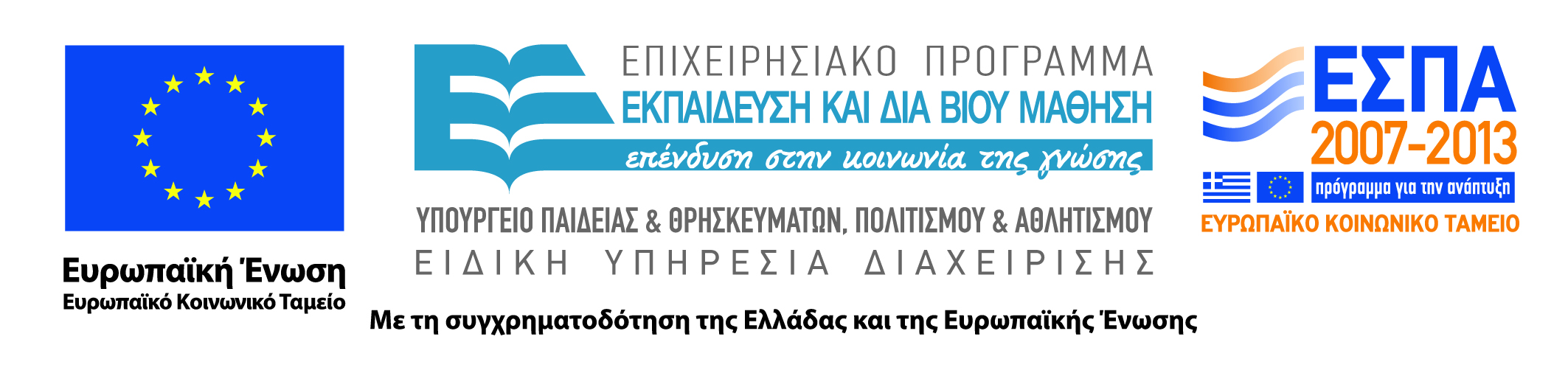 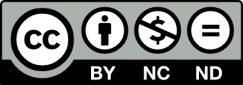 18